Древнегреческая муза танца и хорового пения.
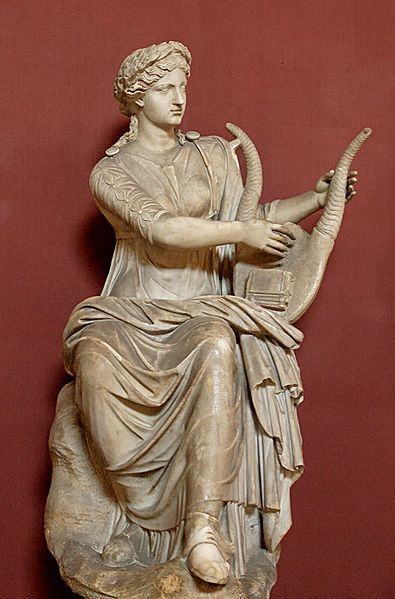 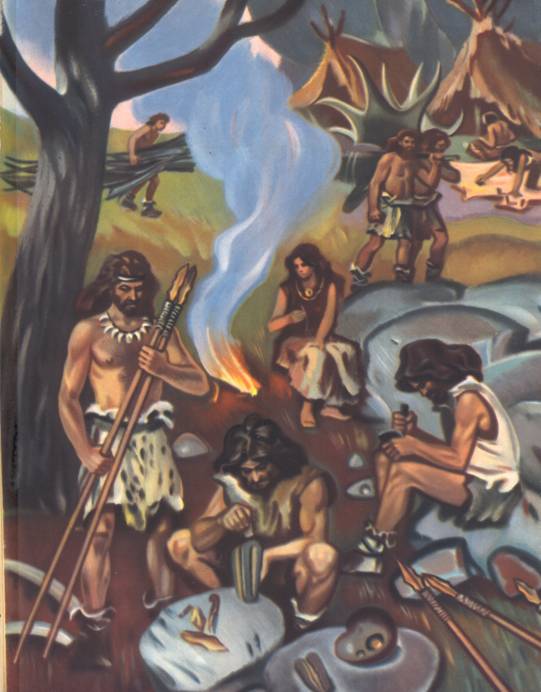 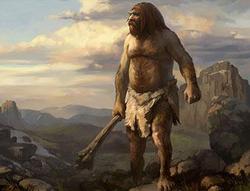 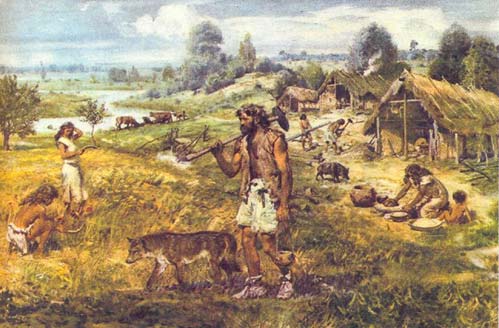 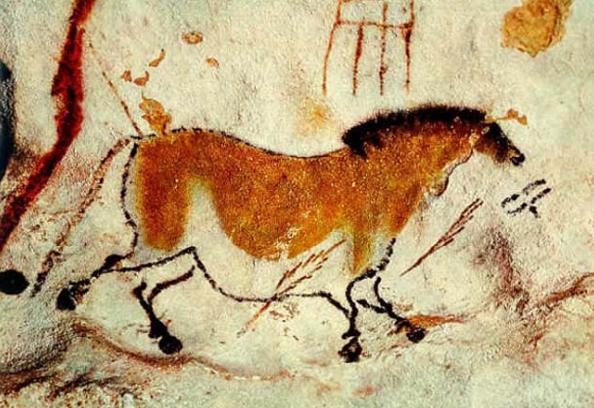 Задорный                  русский танец
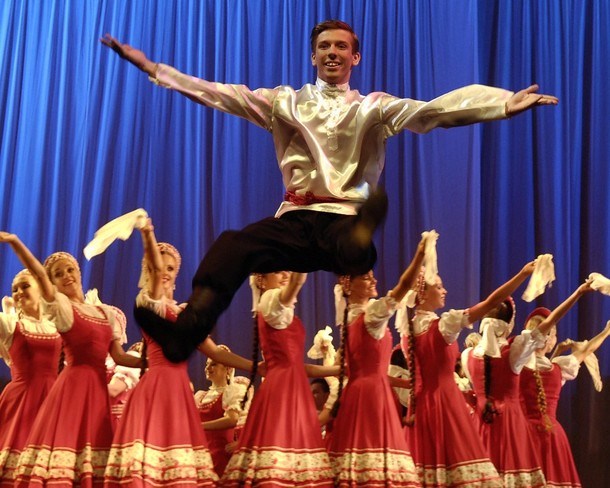 Корейский                народный танец
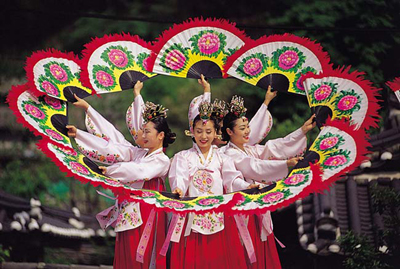 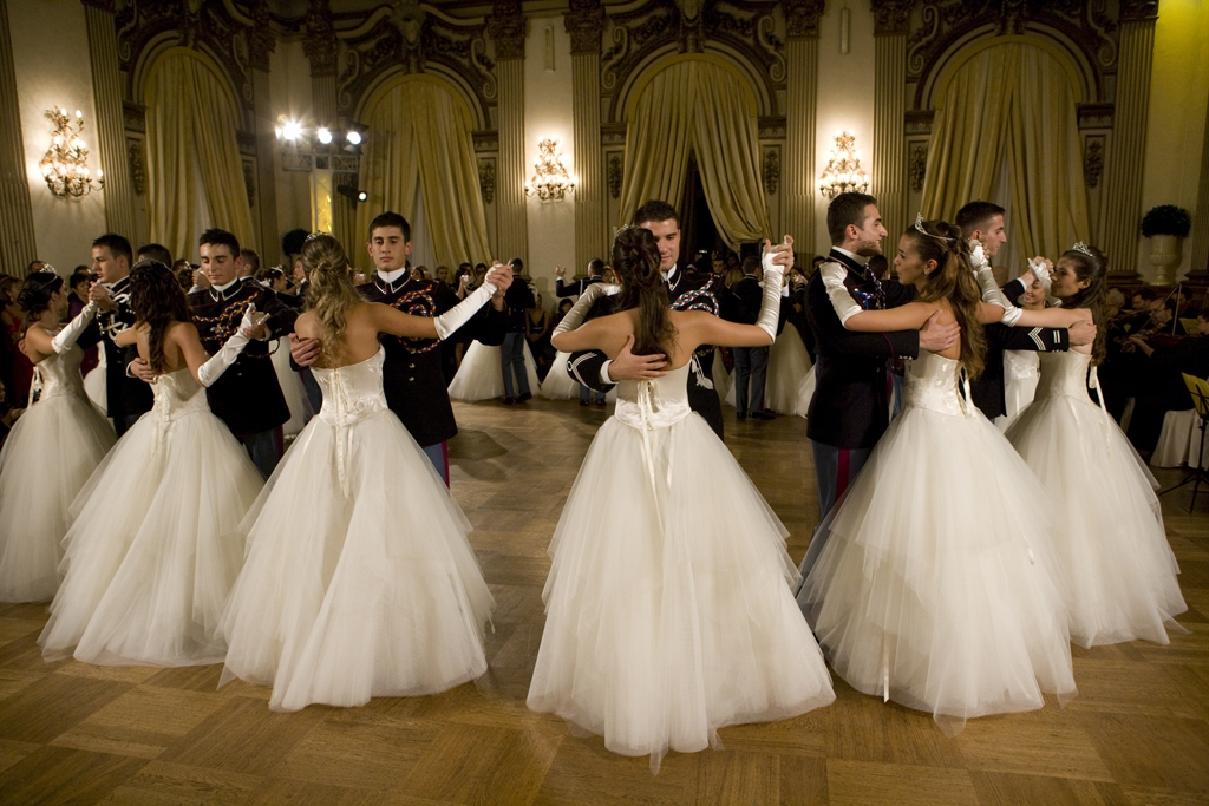 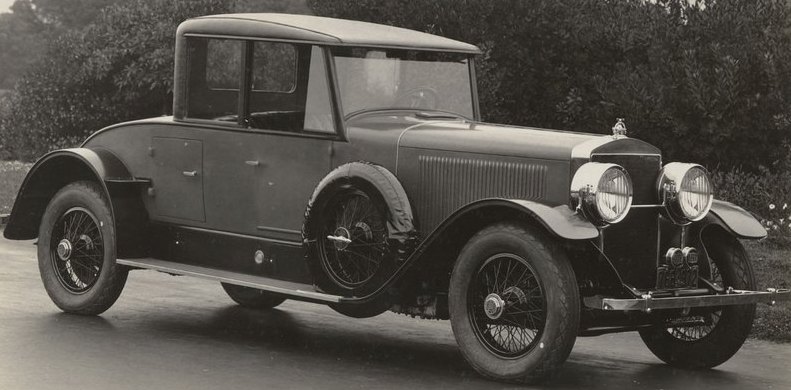 Чарльстон
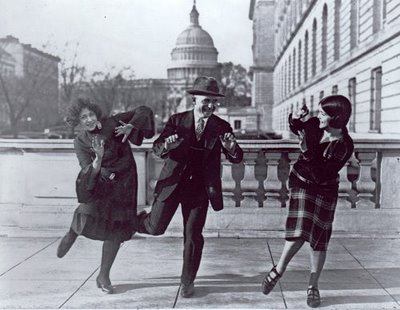 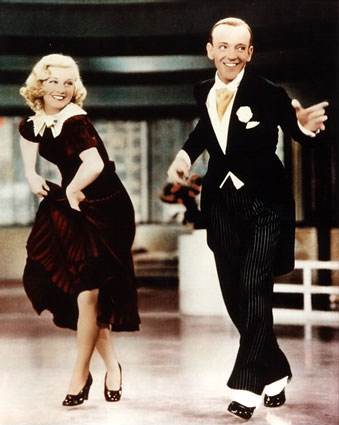 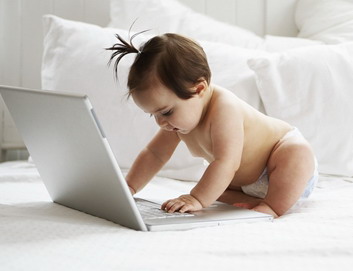 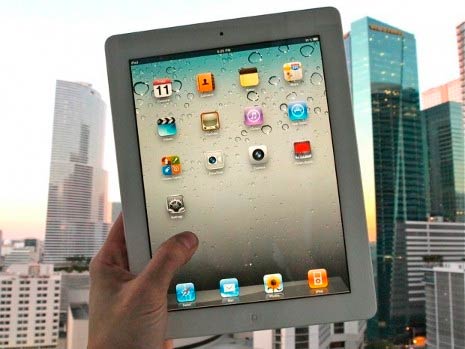 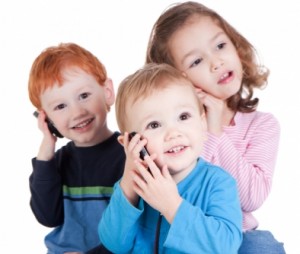 Стрит Арт
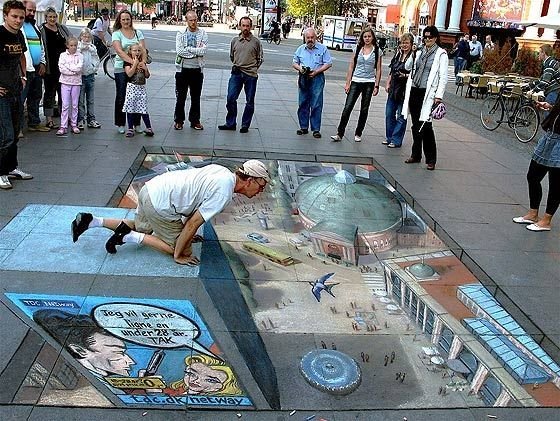